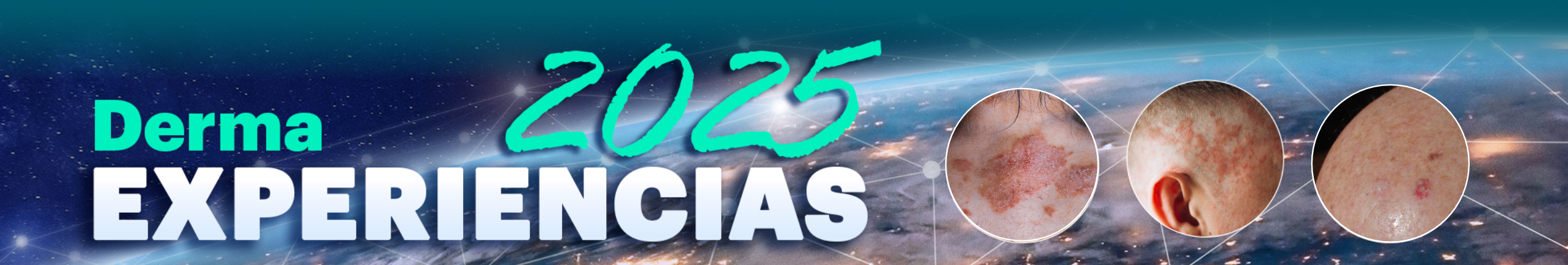 TÍTULO
Autor Primero Primero, Autor Segundo Segundo, Autor Tercero Tercero, Autor Cuarto Cuarto
Filiación
Introduction
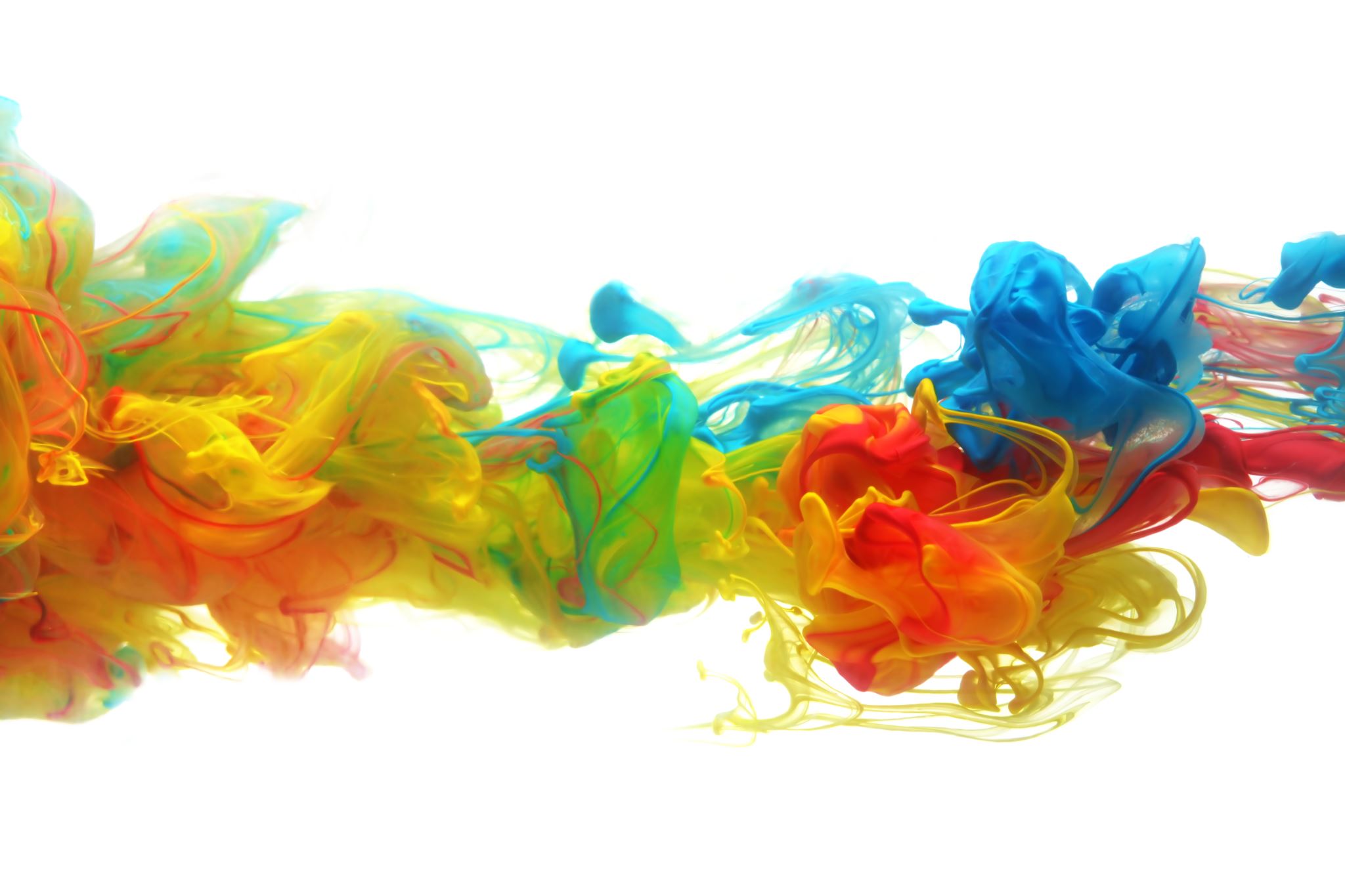 Su texto aquí
Anamnesis
Su texto aquí
Figura 1. Explicación de la figura 1
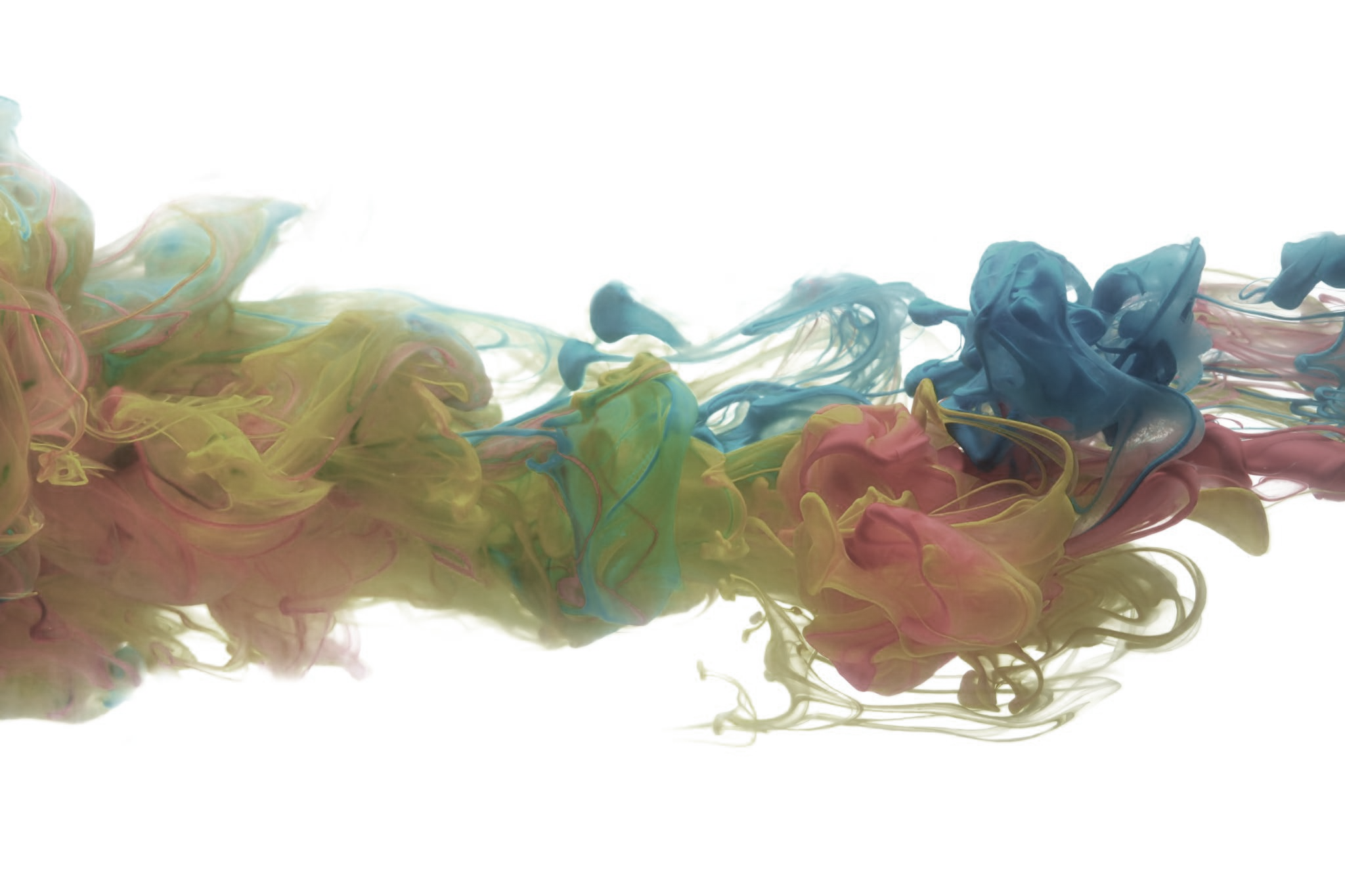 Exploración y diagnóstico
Su texto aquí
Figura 2. Explicación de la figura 2
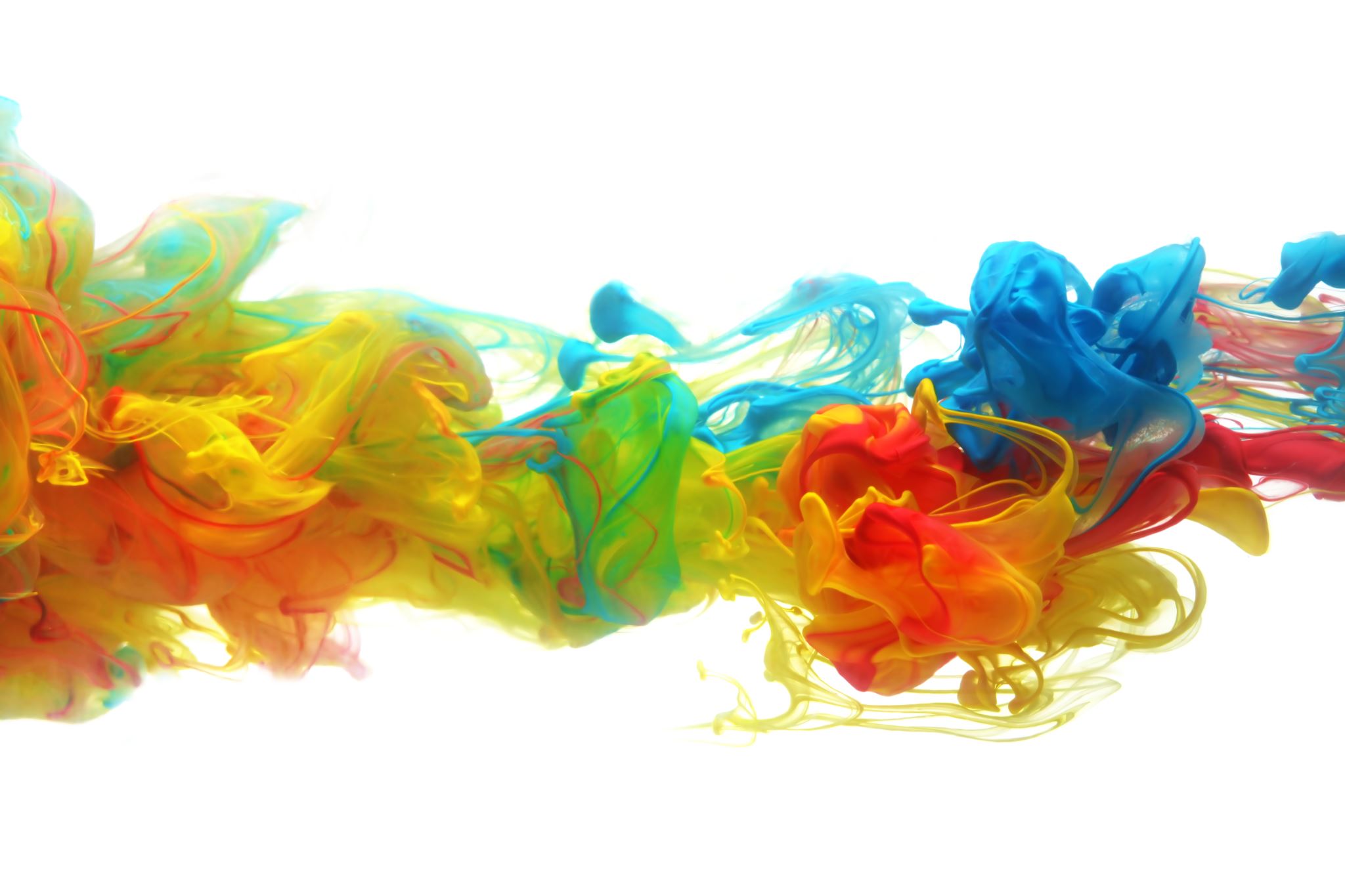 Tratamiento y evolución
Su texto aquí
Figura 3. Explicación de la figura 3
Conclusiones
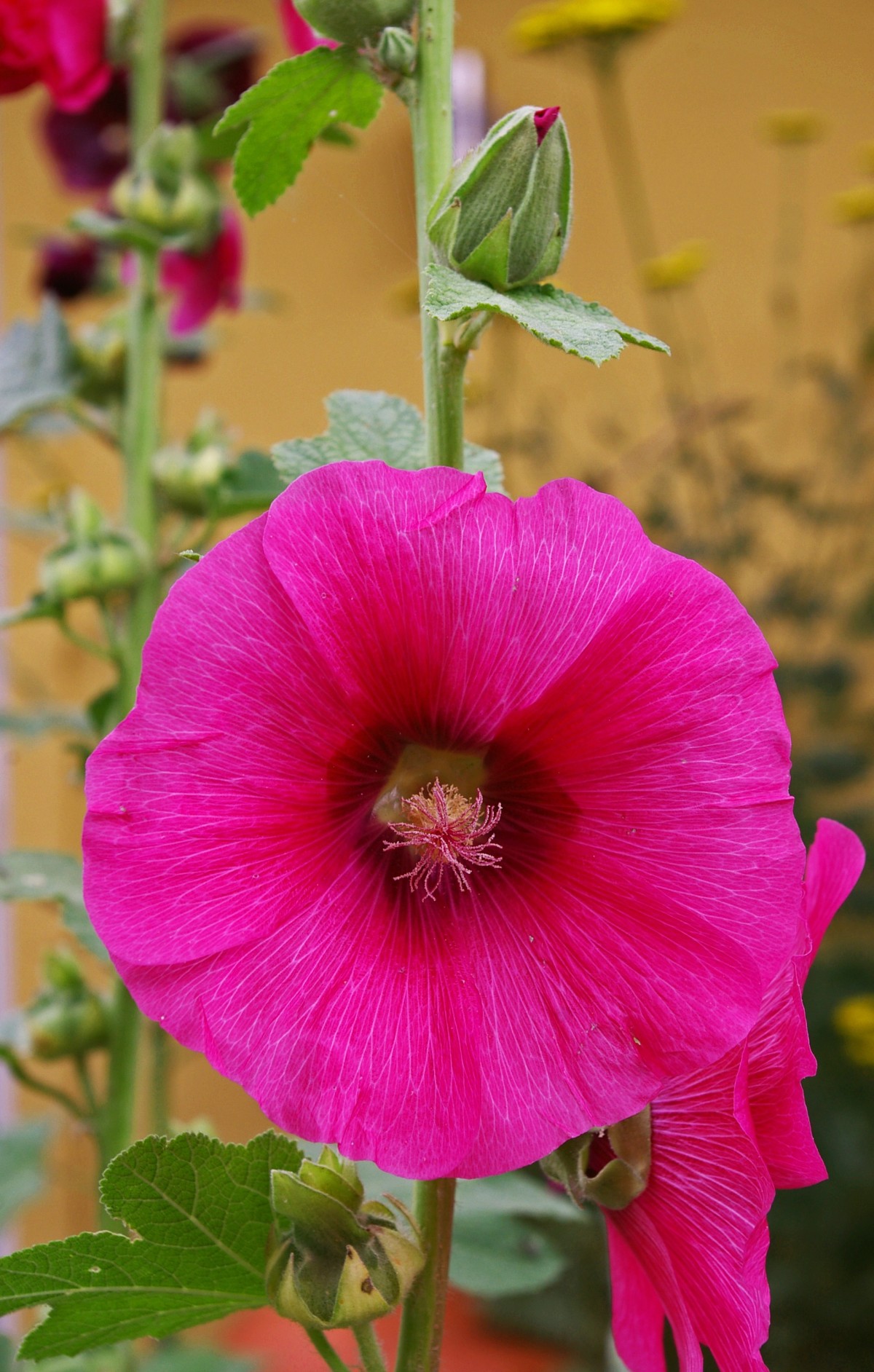 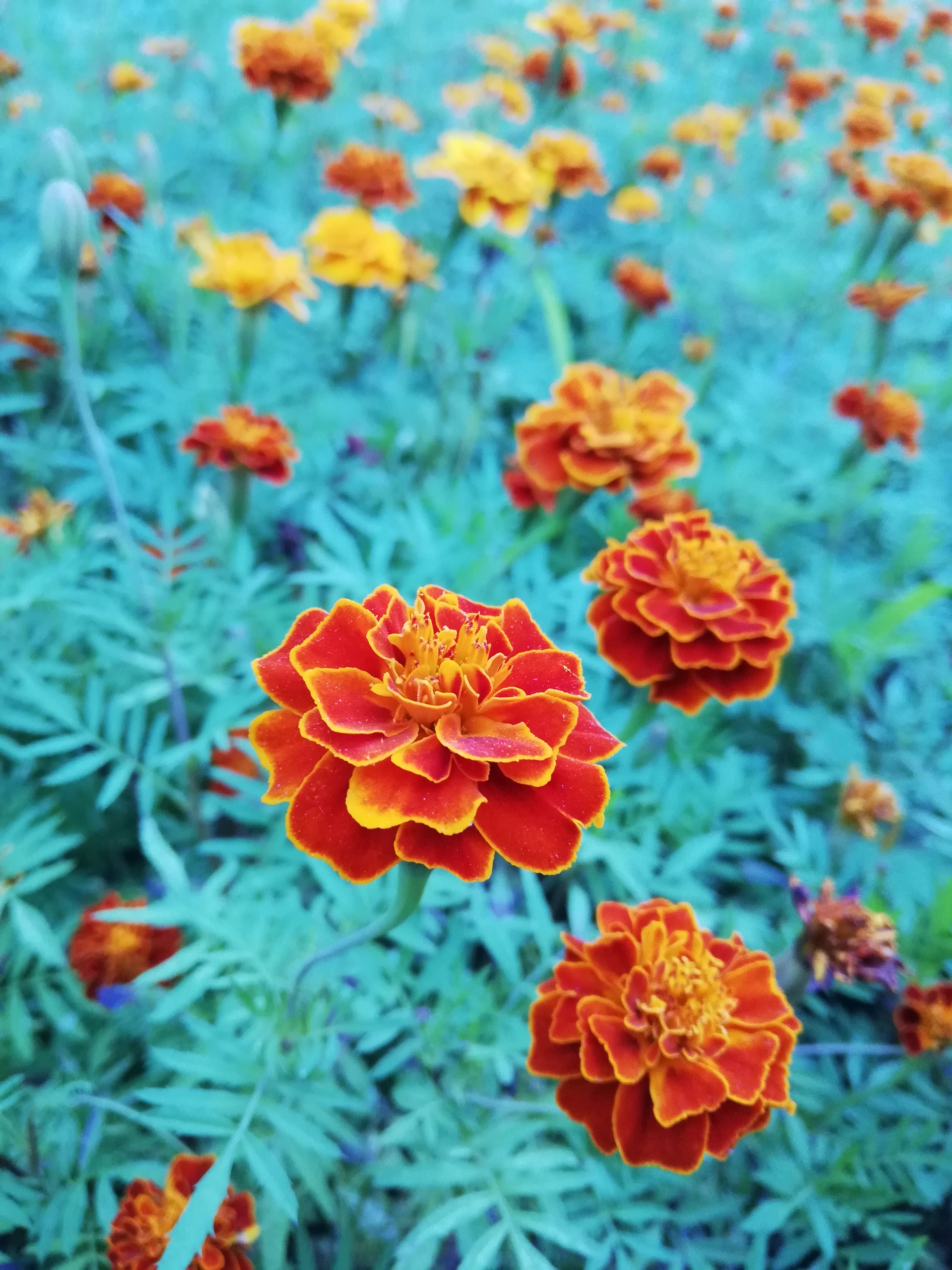 Su texto aquí
Bibliografía: 
1. Lorem ipsum dolor sit amet, consectetur adipiscing elit. 2. Lorem ipsum dolor sit amet, consectetur adipiscing elit. 3. Lorem ipsum dolor sit amet, consectetur adipiscing elit.
Figura 4. Explicación de la figura 4